Pick out the best color arrow for your Behavior Meter.
(You can color in the white one.)
©2021 Joel Shaul
x
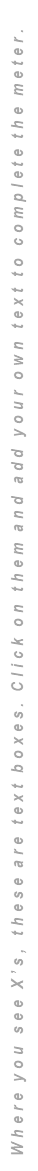 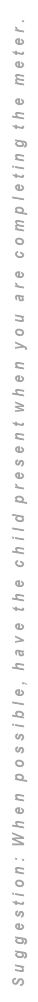 x
x
x
x
x
x
x
x
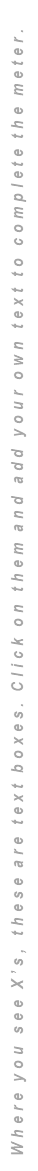 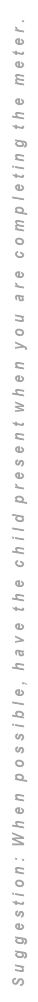 x
x
x
x
x
x
x
x
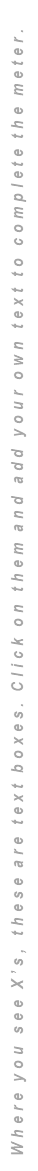 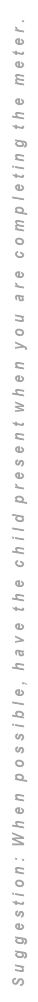 x
x
x
x
x
x
x
x
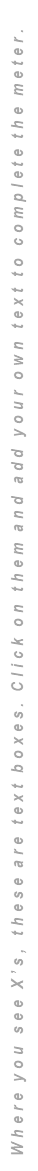 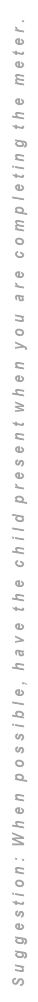 x
x
x
x
x
x
x
x
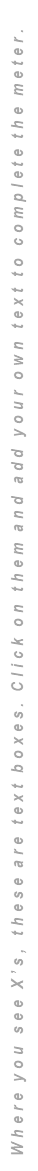 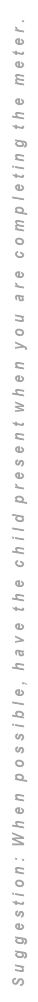 x
x
x
x
x
x
x
x
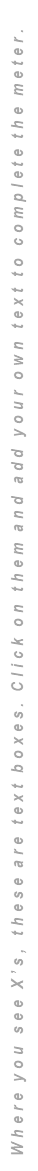 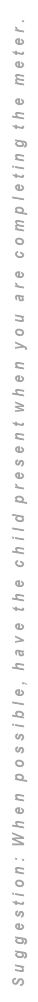 x
x
x
x
x
x
x
x
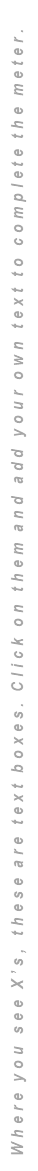 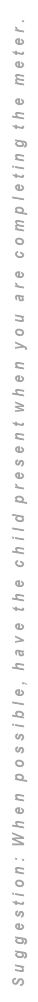 x
x
x
x
x
x
x